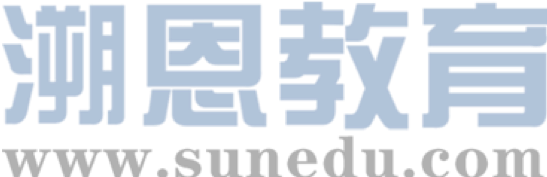 感恩遇见，相互成就，本课件资料仅供您个人参考、教学使用，严禁自行在网络传播，违者依知识产权法追究法律责任。

更多教学资源请关注
公众号：溯恩英语
知识产权声明
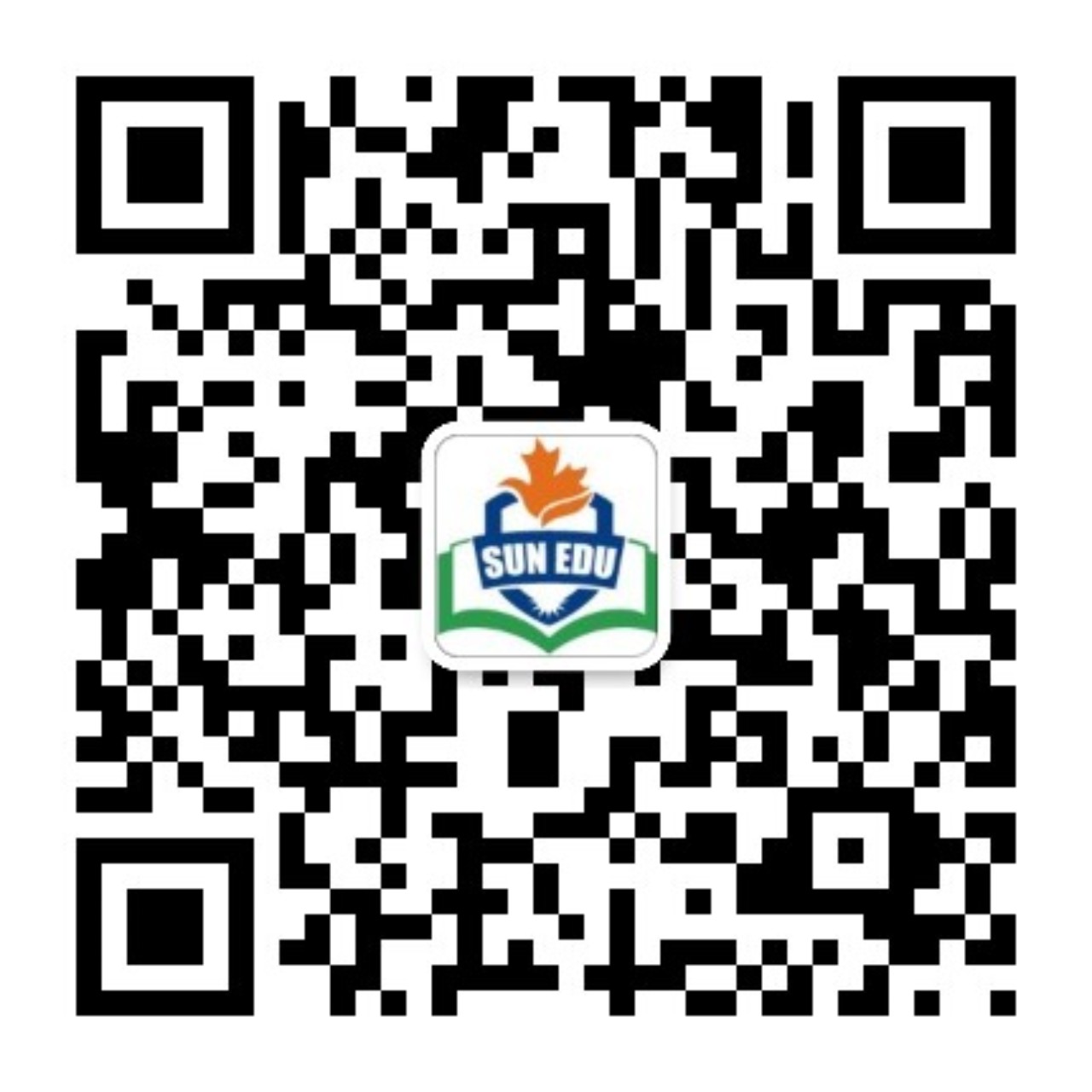 2024年6月全国统一

考试全国卷完型填空几点探析
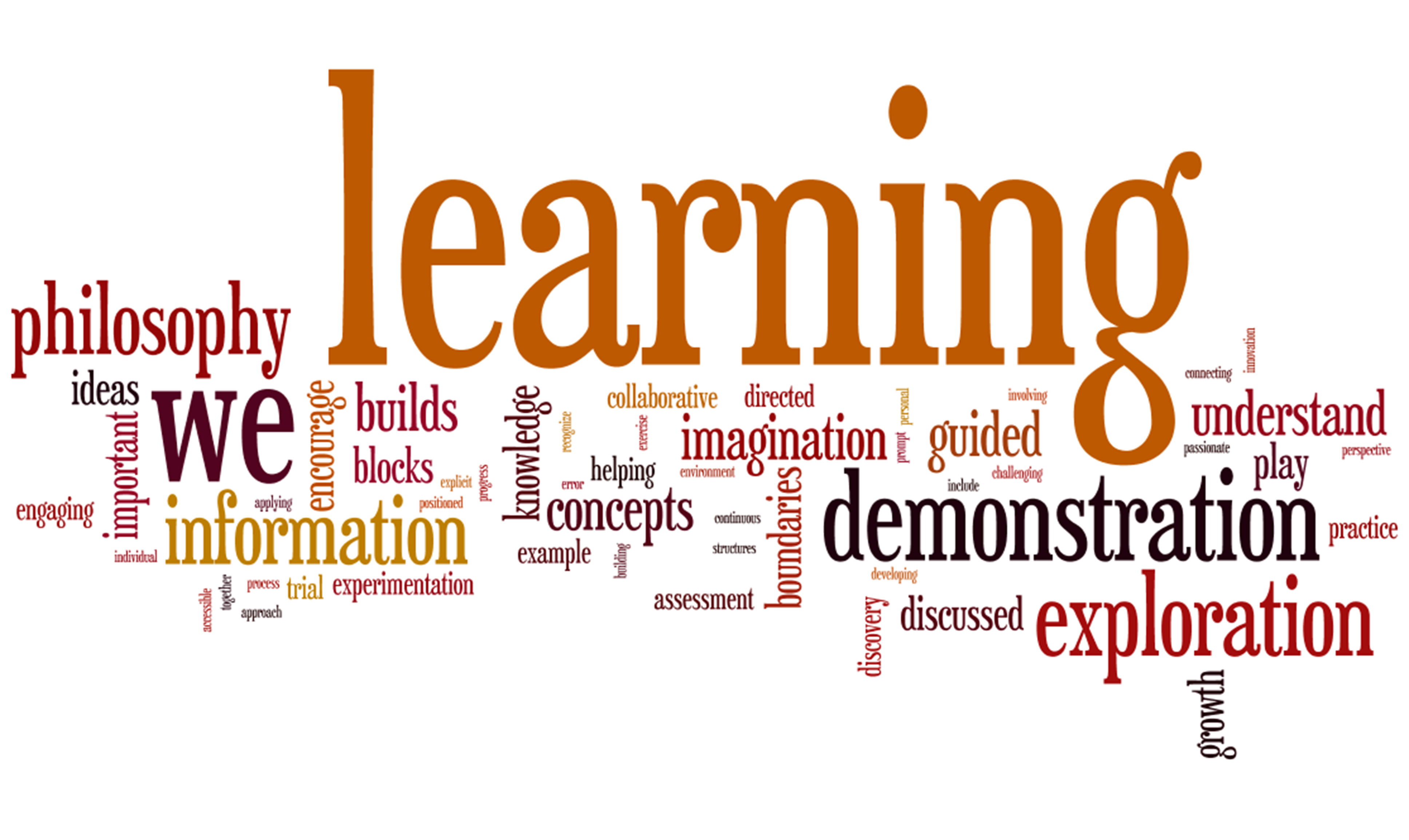 浙江省衢州第一中学 徐荣仙
2024年6月
2020年-2023年全国卷完型填空语篇分析
2024年全国卷完型填空语篇分析
2024年全国卷
甲卷
Ⅱ卷
Ⅰ卷
解题原则和
技巧
完型填空的
特点
完型填空设空规律
全国卷完型填空

题型特点和设空规律
题型特点
1. 考查整体篇章语义
单纯考查语法的知识题目几乎没有，而根据文章内容进行情景意义选择的题目已覆盖完型填空的全部试题，重点考查学生对整体语篇的理解
整体语篇语义
逻辑关系理解
语篇理解能力
段落或句子间的并列、转折、顺序、让步、因果、解释和条件等关系
主题、作者观点、文章结构
技巧？
2024年6月全国Ⅰ卷
I've been motivated — and demotivated — by other folks' achievements all my life.       When I was a teenager, a neighborhood friend   41   a marathon race. Feeling motivated, I started running __42  , but then two things happened. First, a girl I met one day told me she was   43   for a "super," referring to a 52.4-mile double marathon. Then, the next day I went on my longest run — 15 miles. To be honest, I   44__ it! Between the girl making my   45   seem small and the pure boredom of jogging, I decided that the only __46__ I'd ever run again is if a big dog was running after me!      So I   47   cycling. I got a good bike and rode a lot. I   48   of entering cycle races until I flew to San Diego to visit my sister. While she was at work one day, I   49   her bike and went for a ride. The   50  : The roads there went through large valleys where I'd be riding uphill for miles at a time. I'd never faced such   51  . That day, I got   52   by about 100 "local" bikers who were used to such roads. When I got back home, suddenly riding my bike didn't seem quite as   53  .      I've   54   a lot since then. I've come to accept that whatever   55   I set for myself, they just have to be my own.
话题导入
逻辑关系：并列、转折、顺序、让步、因果、解释和条件等关系
two experiences
主题、作者观点
题型特点
2. 文章题材的选择
完形填空所选取的文章题材主要是记叙文或夹叙夹议文，具有很强的故事性和情节性，故事内容丰富。这些文章有的是从生活中的琐事得到启发和感悟，有的侧重于描写人物的动作和心理活动，文章内部逻辑性强。
3. 文章长度和难度的控制
完型填空所选用的文章一般在250-300个单词之间，文章所出现的单词和短语基本没有超过普通高中英语课程标准规定的3500个单词和需要掌握的短语。这样的文章长度和难度适中，既不会过于简单也不会过于复杂，适合高中生的英语水平
2024年6月全国Ⅰ卷
I've been motivated — and demotivated — by other folks' achievements all my life. When I was a teenager, a neighborhood friend   41   a marathon race. Feeling motivated, I started running __42  , but then two things happened. First, a girl I met one day told me she was   43   for a "super," referring to a 52.4-mile double marathon. Then, the next day I went on my longest run — 15 miles. To be honest, I   44__ it! Between the girl making my   45   seem small and the pure boredom of jogging, I decided that the only __46__ I'd ever run again is if a big dog was running after me!So I   47   cycling. I got a good bike and rode a lot. I   48   of entering cycle races until I flew to San Diego to visit my sister. While she was at work one day, I   49   her bike and went for a ride. The   50  : The roads there went through large valleys where I'd be riding uphill for miles at a time. I'd never faced such   51  . That day, I got   52   by about 100 "local" bikers who were used to such roads. When I got back home, suddenly riding my bike didn't seem quite as   53  .I've   54   a lot since then. I've come to accept that whatever   55   I set for myself, they just have to be my own.
2024年6月全国Ⅱ卷
When I decided to buy a house in Europe ten years ago, I didn’t think too long. I liked traveling in France, but when it came to picking my favorite spot to   41  , Italy was the clear winner.During my first visit to Italy, I   42   to ask for directions or order in a restaurant. But every time I tried to   43   a sentence of Italian together, the locals smiled at me and   44   my language skills. That encouragement helped me to get through the language   45  . After I made Italy my permanent home, I discovered how   46   Italians are. Neighbors will bring me freshly made cheese and will come to my door to   47   me to close the window in my car when rain is coming. It’s these small   48   of kindness that make a new country feel like home.As a foodie, the way to my heart is through my stomach, and nowhere fuels my   49   quite like Italy. Each town has its own traditional   50  , and every family keeps a recipe passed from one generation to another. Families   51   for big meals on Sundays, birthdays, and whatever other excuses they can   52  . These meals are always   53   by laughter and joy. Whatever   54   life in Italy might have, the problems are   55   once you sit down to a big meal with friends and family.
记叙：两次设立目标体验
记叙：在意大利的经历
议论：作者观点
议论：作者观点
2024年6月全国甲卷
One day, we had a family dinner. While the adults were busy with their serious talk outside, I was left alone in the _41_ to help my grandmother wash dishes._42_my grandmother would tell me stories about her childhood.Born just before WWI,my grandmother_43_ an entirely different childhood lifestyle from mine. She did not have a chance to go to_44_. Like in typical families, where boys were_45_ much more than girls, my grandma had to stay at home to do_46_. The only opportunity(机会)she could seize to_47_was when her brother was having Chinese_48_	with	the family tutor. She would sit quietly at the far end of the long dinner table, listening_49_. This training taught her to read and write her Chinese upside down一 a skill that has turned out to be quite_50_，especially whenever we share the newspaper. On most weekends, my grandmother, a young girl then，and her brother would go to the_51_. There, they would walk through deep water, sit down cross-legged underwater and hold their _52_while they watched all action going on around them. This is something I_53_ --- her ability to open her_54_underwater and still sit comfortably on the seabed.My childhood is quite_55_compared with hers. I am_56_that I did not need to_57_the hardships like she did. I've never faced the problem of_58_.I guess our different childhood background is what makes my grandmother such an amazing person to_59_to:her stories always make my history textbooks_60_.
记叙：奶奶的童年经历
议论：作者观点
设空规律
2024年6月全国Ⅰ卷
I've been motivated — and demotivated — by other folks' achievements all my life.
1. 首句的完整性
完形填空文章的首句一般不设空，这样做是为了给考生提供一个文章大意的基本信息，通过这个“窗口”了解全文内容，进行合理地推断。这种设计有助于考生更好地理解文章的整体内容和结构
2024年6月全国Ⅱ卷
When I decided to buy a house in Europe ten years ago, I didn’t think too long. I liked traveling in France, but when it came to picking my favorite spot to   41  , Italy was the clear winner.
2024年6月全国甲卷
One day, we had a family dinner. While the adults were busy with their serious talk outside, I was left alone in the _41_ to help my grandmother wash dishes._42_my grandmother would tell me stories about her childhood.
设空规律
2. 重点考查实词为主，虚词为辅
2024年完型填空继续聚焦考查实词，尤其是动词（动词短语）、名词，虚词几乎没有考查过。动词、名词考查比例基本占80%以上，除了2022年考查占比66%，其次是形容词和副词，3个以内。
关注段首句
1. 全文的主题
2. 不是主题，但为主题铺垫
3. 主题的展开方式
解题原则和技巧
逻辑关系
如并列
(and, or， while...)、转折(however， yet, but，though,nevertheless,wgereas...)、递进(moreover, besides，...)、顺序关系（before,after,then,finally）举例(for
instance，...)、比较或对比(1ike， similarly, by contrast)、让步关系（although, despite）因果(since， therefore， so . . .that),解释关系（that is to say）,条件关系(if, provided that, in case of)等。
理解短文主题
1. 避免断章取义，通读全文，对文章整体有概括的理解
2. 理清上下文逻辑，完善答案
原则和技巧
3500词汇、词块分类掌握
1. 识记类
2. 阅读类
3. 应用类
2024年6月全国Ⅰ卷
I've been motivated — and demotivated — by other folks' achievements all my life.    When I was a teenager, a neighborhood friend   41   a marathon race. Feeling motivated, I started running __42  , but then two things happened. First, a girl I met one day told me she was   43   for a "super," referring to a 52.4-mile double marathon. Then, the next day I went on my longest run — 15 miles. To be honest, I   44__ it! Between the girl making my   45   seem small and the pure boredom of jogging, I decided that the only __46__ I'd ever run again is if a big dog was running after me!    So I   47   cycling. I got a good bike and rode a lot. I   48   of entering cycle races until I flew to San Diego to visit my sister. While she was at work one day, I   49   her bike and went for a ride. The   50  : The roads there went through large valleys where I'd be riding uphill for miles at a time. I'd never faced such   51  . That day, I got   52   by about 100 "local" bikers who were used to such roads. When I got back home, suddenly riding my bike didn't seem quite as   53  .    I've   54   a lot since then. I've come to accept that whatever   55   I set for myself, they just have to be my own.
motivated
demotivated
motivated
demotivated
conclusion: a goal suitable for myself
motivate  v.激励
demotivated  adj.使人失去动力的
achieve   v. 实现，获得
achievement  n. 成就
neighbour  n. 邻居
neighbour  n. 邻里关系
bore  v. 使厌倦
boredom  n. 厌倦，厌烦
hill  n. 山
uphill  n. 上山
refer to 指的是;
to be honest老实说;
run after sb 追赶某人;
go for a ride骑车兜风;
go through穿过;
come to accept 终于接受，渐渐认识到;
turn to sth转向做某事; 
set a goal for oneself为自己设定目标
2024年6月全国Ⅰ卷
I've been motivated — and demotivated — by other folks' achievements all my life. When I was a teenager, a neighborhood friend   41   a marathon race. Feeling motivated, I started running __42  , but then two things happened. First, a girl I met one day told me she was   43   for a "super," referring to a 52.4-mile double marathon. Then, the next day I went on my longest run — 15 miles. To be honest, I   44__ it! Between the girl making my   45   seem small and the pure boredom of jogging, I decided that the only __46__ I'd ever run again is if a big dog was running after me!So I   47   cycling. I got a good bike and rode a lot. I   48   of entering cycle races until I flew to San Diego to visit my sister. While she was at work one day, I   49   her bike and went for a ride. The   50  : The roads there went through large valleys where I'd be riding uphill for miles at a time. I'd never faced such   51  . That day, I got   52   by about 100 "local" bikers who were used to such roads. When I got back home, suddenly riding my bike didn't seem quite as   53  .I've   54   a lot since then. I've come to accept that whatever   55   I set for myself, they just have to be my own.
41. A. knew	B. held		C. won	       D. quit
42. A. regularly	B. silently	C. proudl       D. recently
43. A. asking	B. looking              C. waiting     D. training
44. A. made	B. believed            C. hated       D. deserved
45 A. advantage	B. achievement	
    C. contribution	D. influence
46. A. way	B. risk		   C. place     D. reason
47. A. gave up	B. went on	C. turned to   D. dealt with
48. A. heard	B. dreamed   C. complained  D. approved
49. A. painted	B. borrowed  C. bought	   D. parked
50. A. problem	B. secret       C. principle	   D. advice
51. A. dangers	B. events      C. opponents	   D. challenges
52. A. passed	B. convinced C. admired       D. stopped
53. A. reliable	B. convenient  C. familiar  	   D. appealing
54. A. traveled	B. matured      C. missed	   D. worried
55. A. limits	B. dates	         C. goals	   D. tests
motivated
goal 1  ×
demotivated
motivated
goal 2 ×
demotivated
a suitable goal   √
近五年普通高等学校招生全国统一考试全国Ⅰ卷完型填空考查特点分析（以2024年全国卷卷为例）
1. 加强教考衔接，发挥教学正向引导作用    2024年高考英语全国卷继续深化语言能力基础性考查，强调对词汇、语篇、语用知识的内化掌握和恰当运用，强调结合具体语境和交际情境，运用基本语言能力实现准确理解和有效表达。2024年完型填空继续聚焦考查实词，尤其是动词（动词短语）、名词，虚词几乎没有考查过。动词、名词考查比例基本占80%以上，除了2022年考查占比66%，其次是形容词和副词，3个以内。试卷主要围绕基础的理解性技能和表达性技能进行考查。引导高中英语教学回归课堂，落实课标要求，扎实开展教学，重视日常积累，减少死记硬背和机械刷题。词汇、语言的积累应该渗透在日常灵活的教学中。近五年完型填空都体现人生观、价值观、世界观的正向导向作用，讲述一个个体或者他人的经历体验，并从中得出一个人生感悟，要积极面对生活中的各种境遇，发挥文化铸魂的育人功能。
近五年全国卷完型填空的语篇基本为记叙文或者夹叙夹议类型的文章。2024年6月英语试卷继续秉持“立德树人、服务选才、引导教学”的核心功能。服务拔尖创新人才选拔，助力教育高质量发展。强调结合具体语境和交际情境，灵活、有效、准确的理解文本和运用语言知识，培养高阶思维能力和奉行以德育人的教育宗旨。
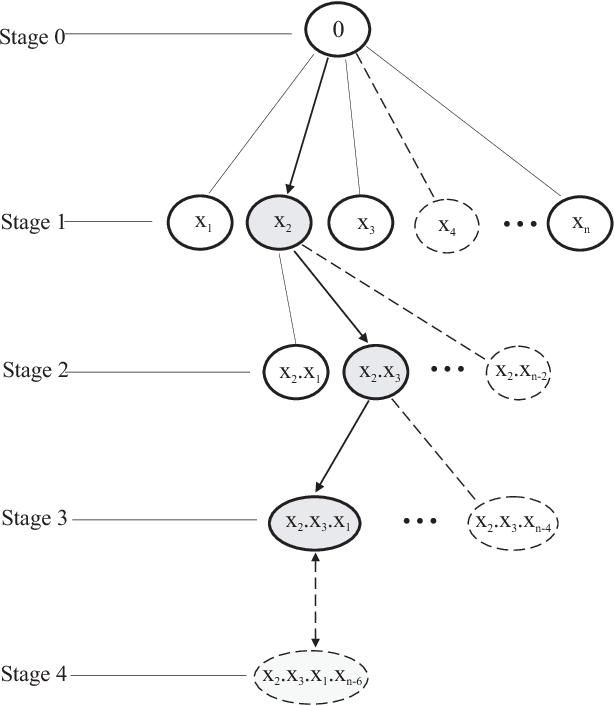 2. 指向认知发展，落实立德树人根本任务    近五年全国Ⅰ卷完型填空考查的话题均为人与自我，人与社会，涵盖各种成长经历与感悟。通过讲述个体在适应环境的活动中，对事物的认知及面对问题情境时的思维方式与能力的发展与改变，引导学生进行抽象的逻辑思维，能够提出和检验假设，监控和内省自己的思维活动。试卷有机融入社会主义核心价值观，引导学生坚定理想信念、提升品德修养。2023年全国Ⅰ卷完型填空主要讲述了在明尼苏达州举行的一次越野赛中，Melanie Bailey背着另一个参赛者Danielle Lenoue过终点线并接受医疗检查的善行义举，让读者明白友谊的光辉，宽容、包容与团结协作的优良品德。2024年1月完型填空通过与一个建筑工人交流发现他人身上的闪光点，学无止境的优秀品德。2024年6月通过作者两次盲目跟从他人的目标，但均不得有预期收效反思自己的人生观，从而明白适合自己的目标才是真正有效的目标，找到人生奋斗的方向。所有文本均以立德树人为宗旨进行语言能力的考查。
3. 聚焦核心素养，服务拔尖创新人才选拔   2024年高考英语全国卷继续加强内容和形式创新，优化试题设问角度和方式，增强试题的开放性和灵活性，引导学生进行独立思考和判断，培养逻辑思维能力、批判思维能力和创新思维能力。完型填空设题无论语言能力还是思维能力都有梯度，服务拔尖创新人才选拔。所有的语言考查都依托语篇和语境，不会出现脱离语境考查的设题。如2024年6月Ⅰ卷的考查了微观层面的认知，如前面两次盲从他人目标的体验，以及最后宏观层面的认知，我通过这两件事情成熟了，长大了，明白适合自己的目标才是最有利自己成长和进步的。其中，46题、51题、54题和55题逻辑思维能力要求要高一些。同样，2024年首考卷完型填空难度相对近几年较难，但同样考查了微观层面的问题，与一陌生的建筑工人相遇。宏观层面：对待学习的态度要多元化，要以开放的心态接纳机会，要以愉悦的心情去获得各种学习机会。
Thanks for your attention